Ziyarat Bibi Fatima Zahra (S.A)
زیارت حضرت فاطمتہ الزہرا سلام اللہ علیہا
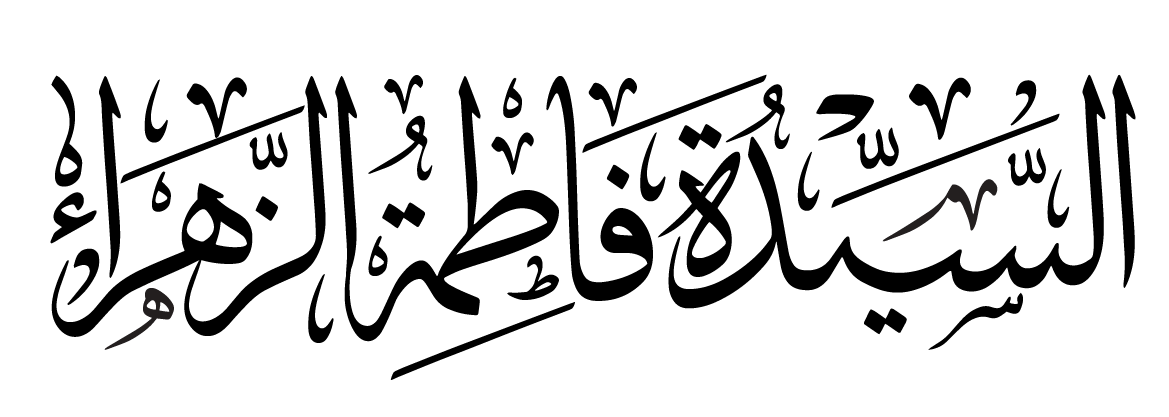 اردو ترجمہ
English translation &
يَا مُمْتَحَنَةُ
O carefully examined (lady):
اے آزمائش شدہ بی بی
ٱمْتَحَنَكِ ٱللَّهُ ٱلَّذِي خَلَقَكِ
Allah Who created you had tried you
آپ کا اس ﷲ نے امتحان لیا
قَبْلَ انْ يَخْلُقَكِ
before He created you (for this worldly life),
جس نے آپ کو پیدا کیا
فَوَجَدَكِ لِمَا ٱمْتَحَنَكِ صَابِرَةً
and thus He found you successfully enduring in that trial.
اس نے آپ کی خلقت سے پہلے ہی آپ کوصابرہ پایا
وَزَعَمْنَا انَّا لَكِ اوْلِيَاءٌ وَمُصَدِّقُونَ
We claim being loyalists to you, believers in you,
اور ہم سمجھتے ہیں کہ ہم آپ کے محب ماننے والے اور معتقد ہیں
وَصَابِرُونَ لِكُلِّ مَا اتَانَا بِهِ ابُوكِصَلَّىٰ ٱللَّهُ عَلَيْهِ وَآلِهِ وَاتَىٰ بِهِ وَصِيُّهُ
and tolerant as regards all that which has been conveyed to us by your father, and all that which his Successor has brought to us.
ہر اس تعلیم میں جو آپ کے والد بزرگواراور ان کے وصی سے ہمیں ملی ہے
فَإِنَّا نَسْالُكِ إِنْ كُنَّا صَدَّقْنَاكِ
We, thus, ask you, if we have really believed you,
پس ہم درخواست کرتے ہیں کہ اگر ہم آپ کے مخلص ہیں
إِلاَّ الْحَقْتِنَا بِتَصْدِيقِنَا لَهُمَا
that you may include us with those who believe in both of them (i.e. the Holy Prophet and Imam `Ali),
تو ہمارے اسی اعتقاد کے ساتھ ہمیںان دونوں تک پہنچائیں
لِنُبَشِّرَ انْفُسَنَا بِانَّا قَدْ طَهُرْنَا بِوِلايَتِكِ
so that we may feel happy that we have been purified on account of our loyalty to you.
تاکہ اپنے نفس کو بشارت دیں کہ آپکی ولایت ومحبت کے ذریعے پاک ہوگئے ہیں
اَلسَّلاَمُ عَلَيْكِ يَا بِنْتَ رَسُولِ ٱللَّهِ
Peace be upon you, O daughter of the Messenger of Allah.
آپ پر سلام ہو اے رسول(ص) خدا کی دختر
اَلسَّلاَمُ عَلَيْكِ يَا بِنْتَ نَبِيِّ ٱللَّهِ
Peace be upon you, O daughter of the Prophet of Allah.
آپ پر سلام ہو اے ﷲ کے نبی(ص) کی بیٹی
اَلسَّلاَمُ عَلَيْكِ يَا بِنْتَ حَبِيبِ ٱللَّهِ
Peace be upon you, 
O daughter of the most beloved of Allah.
آپ پر سلام ہو اے ﷲ کے حبیب کی دختر
اَلسَّلاَمُ عَلَيْكِ يَا بِنْتَ خَلِيلِ ٱللَّهِ
Peace be upon you, 
O daughter of the Intimate Servant of Allah.
آپ پر سلام ہو اے خدا کے خلیل کی دختر
اَلسَّلاَمُ عَلَيْكِ يَا بِنْتَ صَفيِّ ٱللَّهِ
Peace be upon you, 
O daughter of the Choice of Allah.
آپ پر سلام ہو اے خدا کے برگزیدہ کی دختر
اَلسَّلاَمُ عَلَيْكِ يَا بِنْتَ امِينِ ٱللَّهِ
Peace be upon you, 
O daughter of the Trustee of Allah.
آپ پر سلام ہو اے امین ﷲ کی دختر
اَلسَّلاَمُ عَلَيْكِ يَا بِنْتَ خَيْرِ خَلْقِ ٱللَّهِ
Peace be upon you, 
O daughter of the best of Allah’s creatures.
آپ پر سلام ہو اے مخلوق خدا میں سے بہترین کی دختر
اَلسَّلاَمُ عَلَيْكِ يَا بِنْتَ افْضَلِ انْبِيَاءِ ٱللَّهِ وَرُسُلِهِ وَمَلاَئِكَتِهِ
Peace be upon you, O daughter of the best of Allah’s Prophets, Messengers, and angels.
آپ پر سلام ہو اے نبیوں رسولوں اور فرشتوں سے برتر ہستی کی دختر
اَلسَّلاَمُ عَلَيْكِ يَا بِنْتَ خَيْرِ ٱلْبَرِّيَةِ
Peace be upon you, 
O daughter of the best of all created beings.
آپ پر سلام ہو اے بہترین مخلوق کی دختر
اَلسَّلاَمُ عَلَيْكِ يَا سِيِّدَةَ نِسَاءِ ٱلْعَالَمينَ مِنَ ٱلاوَّلِينَ وَٱلآخِرِينَ
Peace be upon you, O mistress of all women of the worlds, including the past and the coming generations.
آپ پر سلام ہو اے جہان میں ﴿اولین وآخرین﴾ سبھی عورتوں کی سیدہ و سردار
اَلسَّلاَمُ عَلَيْكِ يَا زَوْجَةَ وَلِيِّ ٱللَّهِ
Peace be upon you, 
O wife of the Intimate Servant of Allah
آپ پر سلام ہو اے خدا کے ولی کی زوجہ
وَخَيْرِ ٱلْخَلْقِ بَعْدَ رَسُولِ ٱللَّهِ
and the best of all created beings after the Messenger of Allah.
جو رسول(ص) کے بعد ساری مخلوق میں بہترین ہیں
اَلسَّلاَمُ عَلَيْكِ يَا امَّ ٱلْحَسَنِ وَٱلْحُسَيْنِ
Peace be upon you, 
O mother of al-Hasan and al-Husayn,
آپ پر سلام ہو اے حسن(ع) و حسین(ع) کی والدہ
سَيِّدَيْ شَبَابِ اهْلِ ٱلْجَنَّةِ
the two chiefs of the youth of Paradise.
جو جنت کے جوانوں کے سردار ہیں
اَلسَّلاَمُ عَلَيْكِ ايَّتُهَا ٱلصِّدِّيقَةُ ٱلشَّهِيدَةُ
Peace be upon you, O veracious and martyr.
آپ پر سلام ہو کہ آپ صدیقہ و شہیدہ ہیں
اَلسَّلاَمُ عَلَيْكِ ايَّتُهَا ٱلرَّضِيَّةُ ٱلْمَرْضِيَّةُ
Peace be upon you, O content and pleased.
آپ پر سلام ہو کہ آپ خدا سے راضی اور خدا آپ سے راضی ہے
اَلسلاَمُ علَيْكِ ايَّتُهَا ٱلْفَاضِلةُ ٱلزَّكِيةُ
Peace be upon you, O virtuous and pure.
آپ پر سلام ہو کہ آپ فضیلت والی اور پاکیزہ ہیں
اَلسلاَمُ علَيْكِ ايَّتُهَا ٱلْحَوْرَاءُ ٱلإِنْسِيَّةُ
Peace be upon you, O Paradisiacal human being.
آپ پر سلام ہو کہ آپ نوع انسانی میں حور صفت ہیں
اَلسلاَمُ عَلَيْكِ ايَّتُهَا ٱلتَّقِيَّةُ ٱلنَّقِيَّةُ
Peace be upon you, O pious and immaculate.
آپ پر سلام ہو اے پرہیزگار پاکباز
اَلسَّلاَمُ عَلَيْكِ ايَّتُهَا ٱلْمُحَدَّثَةُ ٱلْعَلِيمَةُ
Peace be upon you, 
O one talked by the angels, O knowledgeable.
آپ پر سلام ہو اے وحی کی رازداں علم و دانش والی
اَلسَّلاَمُ عَلَيْكِ ايَّتُهَا ٱلْمَظْلُومَةُ ٱلْمَغْصُوبَةُ
Peace be upon you, 
O oppressed lady whose right was usurped.
آپ پر سلام ہو اے بی بی جس پرظلم ہوا جس کا حق چھینا گیا
اَلسَّلاَمُ عَلَيْكِ ايَّتُهَا ٱلْمُضْطَهَدَةُ ٱلْمَقْهُورَةُ
Peace be upon you, 
O persecuted and maltreated.
آپ پر سلام ہو اے ستم کشیدہ۔ اورحاکموں کا قہر دیکھنے والی
اَلسَّلاَمُ عَلَيْكِ يَا فَاطِمَةُ بِنْتَ رَسُولِ ٱللَّهِ
Peace be upon you, 
O Fatimah the daughter of the Messenger of Allah.
آپ پر سلام ہو اے ﷲ کے رسول کی دختر 
فاطمہ زہرا(ع)
وَرَحْمَةُ ٱللَّهِ وَبَرَكَاتُهُ
So be upon you the mercy and blessings of Allah.
آپ پر ﷲ کی رحمت وبرکات ہوں
صَلَّىٰ ٱللَّهُ عَلَيْكِ وَعَلَىٰ رُوحِكِ وَبَدَنِكِ
May Allah bless you, your soul, and your body.
آپ پر اور آپکی روح اور آپ کے جسم پر خدا رحمت فرمائے
اشْهَدُ انَّكِ مَضَيْتِ عَلَىٰ بَيِّنَةٍ مِنْ رَبِّكِ
I bear witness that you have spent your life with full awareness of your duty towards your Lord
میں گواہی دیتا ہوں کہ آپ نے خدا کی طرف سے روشن دلیل پر زندگی گزری ہے
وَانَّ مَنْ سَرَّكِ فَقَدْ سَرَّ رَسُولَ ٱللَّهِ
and (I bear witness) that he who pleases you will have pleased the Messenger of Allah,
بیشک جس نے آپ کو خوش کیا اس نے رسول(ص) کو خوش کیا
صَلَّىٰ ٱللَّهُ عَلَيْهِ وَآلِهِ
peace be upon him and his Household,
خدا ان پر اور انکی آل (ع)پر رحمت کرے
وَمَنْ جَفَاكِ فَقَدْ جَفَا رَسُولَ ٱللَّهِ
and he who displeases you will have displeased the Messenger of Allah,
اور جس نے آپ پرظلم کیا اس نے رسول ﷲ(ص) پرظلم کیا
صَلَّىٰ ٱللَّهُ عَلَيْهِ وَآلِهِ
peace be upon him and his Household,
خدا ان پر اور انکی آل (ع)پر رحمت کرے
وَمَنْ آذَاكِ فَقَدْ آذَىٰ رَسُولَ ٱللَّهِ
and he who harms you will have harmed the Messenger of Allah,
اور جس نے آپ کواذیت دی اس نے رسول ﷲ(ص) کو اذیت دی ،
صَلَّىٰ ٱللَّهُ عَلَيْهِ وَآلِهِ
peace be upon him and his Household,
خدا ان پر اور انکی آل (ع)پر رحمت کرے
وَمَنْ وَصَلَكِ فَقَدْ وَصَلَ رَسُولَ ٱللَّهِ
and he who respects you will have respected the Messenger of Allah,
جو آپ کے ساتھ ہوا وہ رسول ﷲ(ص) کے ساتھ ہو
صَلَّىٰ ٱللَّهُ عَلَيْهِ وَآلِهِ
peace be upon him and his Household,
خدا ان پر اور انکی آل (ع)پر رحمت کرے
وَمَنْ قَطَعَكِ فَقَدْ قَطَعَ رَسُولَ ٱللَّهِ
and he who disrespects you will have disrespected the messenger of Allah,
اور جو آپ سے جدا ہوا وہ رسول ﷲ (ص) سے جدا ہوا ،
صَلَّىٰ ٱللَّهُ عَلَيْهِ وَآلِهِ
peace be upon him and his Household,
خدا ان پر اور انکی آل (ع)پر رحمت کرے
لانَّكِ بِضْعَةٌ مِنْهُ
This is because you are an inseparable part of him (i.e. the Holy Prophet),
اس لیے کہ آپ ان کی گوشئہ جگر
وَرُوحُهُ ٱلَّذِي بَيْنَ جَنْبَيْهِ
and you are his soul with which he lives.
اور ان کی روح ہیں جو انکے بدن میں ہے
اشْهِدُ ٱللَّهَ وَرُسُلَهُ وَمَلاَئِكَتَهُ
I ask Allah, His Messengers, and His angels to be the witnesses
میں ﷲاسکے رسولوں اور فرشتوں کو گواہ بناتا ہوں کہ
انِّي رَاضٍ عَمَّنْ رَضِيتِ عَنْهُ
that I am verily pleased with him whomever you accept,
میں خوش ہوں اس سے جس سے آپ خوش ہیں
سَاخِطٌ عَلَىٰ مَنْ سَخِطْتِ عَلَيْهِ
I am displeased with him whomever you detest,
اور خفاہوں اس سے جس سے آپ خفا ہیں
مُتَبَرِّىٰءٌ مِمَّنْ تَبَرَّاتِ مِنْهُ
I disavow him whomever you disavow,
دور ہوں اس سے جس سے آپ دور ہیں
مُوَالٍ لِمَنْ وَالَيْتِ
I am loyal to him whomever you support,
ساتھی ہوں اسکا آپ جس کیساتھ ہیں
مُعَادٍ لِمَنْ عَادِيْتِ
I am the enemy of him whomever you betake 
as enemy,
دشمن ہوں اسکا جو آپکا دشمن ہے
مُعَادٍ لِمَنْ عَادِيْتِ
I am the enemy of him whomever you betake 
as enemy,
دشمن ہوں اسکا جو آپکا دشمن ہے
مُبْغِضٌ لِمَنْ ابْغَضْتِ
I am hateful to him whomever you hate,
نفرت کرتا ہوں اس سے جس سے آپ کو نفرت ہے
مُحِبٌّ لِمَنْ احْبَبْتِ
and I like him whomever you like.
چاہتا ہوں اسے جس کو آپ چاہتی ہیں
وَكَفَىٰ بِٱللَّهِ شَهِيداً وَحَسِيباً وَجَازِياً وَمُثِيباً
Verily, Allah is Sufficient as Witness, Reckoner, Punisher, and Rewarder.
اور ﷲ گواہی میں، حساب، سزا اور جزا دینے میں کافی ہے